Курский институт социального образования
Независимая оценка качества оказания социальных услуг государственными стационарными социальными учреждениями Курской области
2016 год
Показатели, характеризующие открытость и доступность информации об организации социального обслуживания
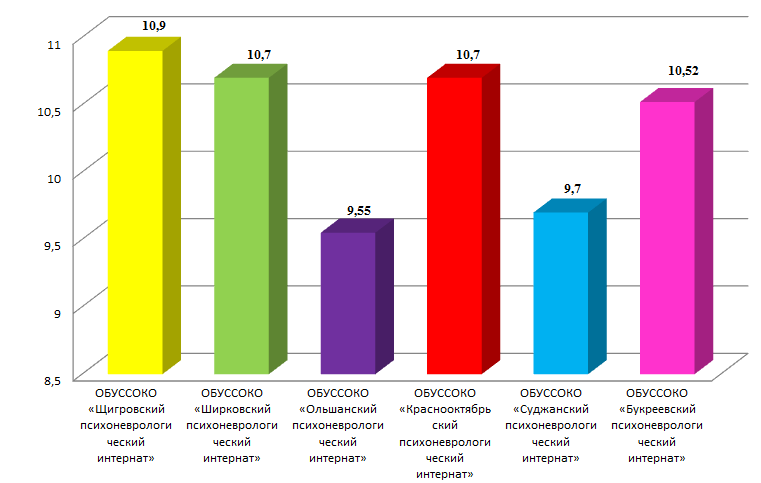 Психоневрологические дома-интернаты
Показатели, характеризующие комфортность условий предоставления социальных услуг и доступность их получения
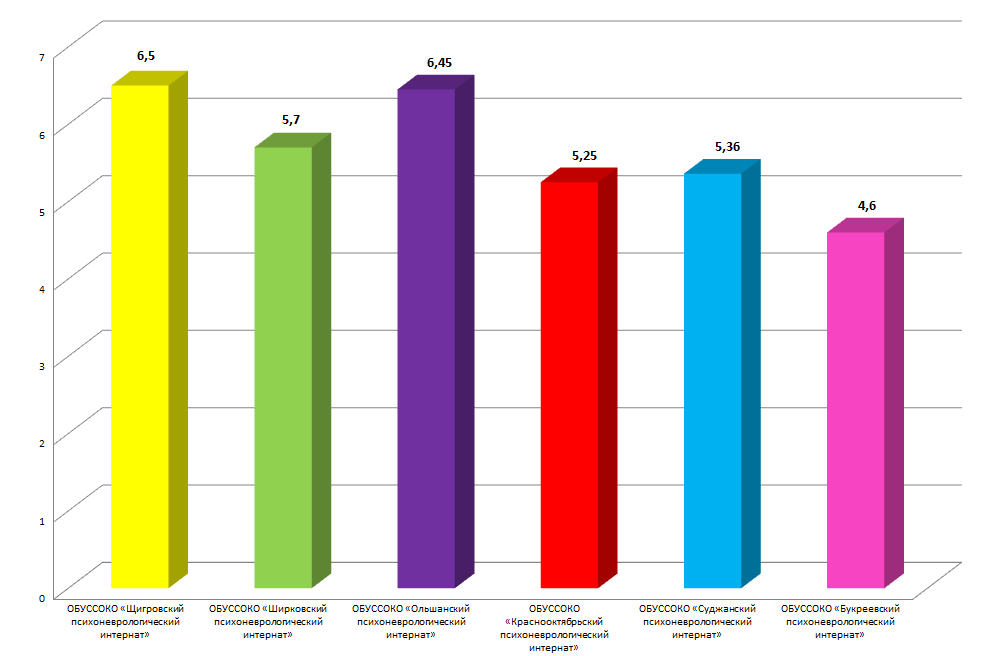 6,46
Психоневрологические дома-интернаты
Показатели, характеризующие доброжелательность, вежливость, компетентность работников организаций социального обслуживания
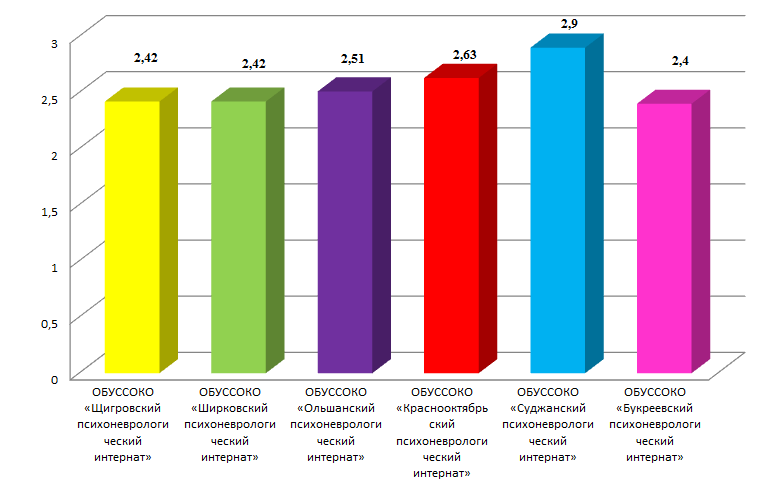 Психоневрологические дома-интернаты
Показатели, характеризующие удовлетворенность качеством оказания услуг
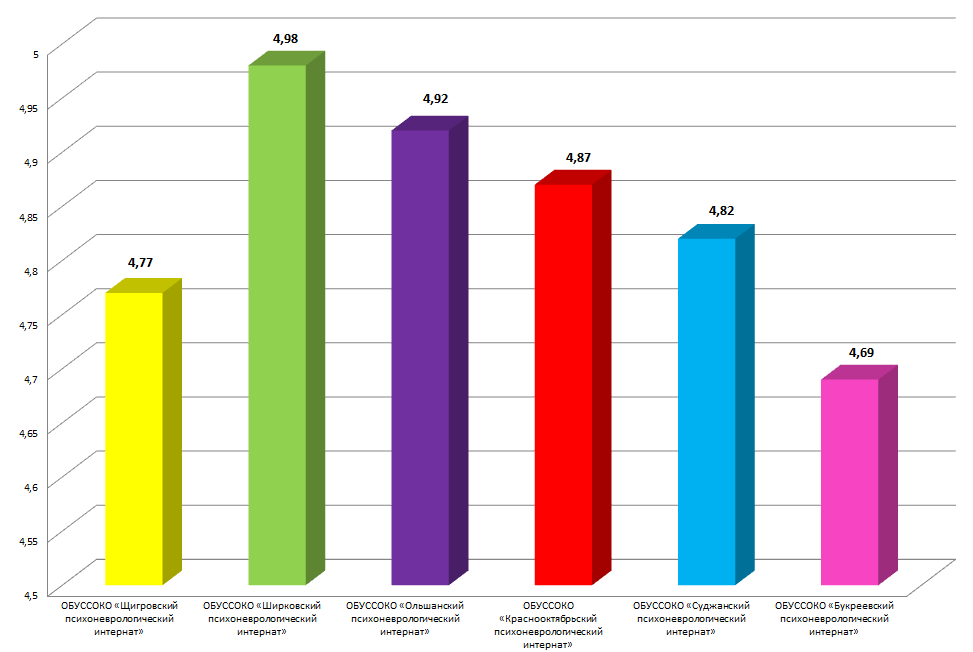 Психоневрологические дома-интернаты
Показатели, характеризующие открытость и доступность информации об организации социального обслуживания
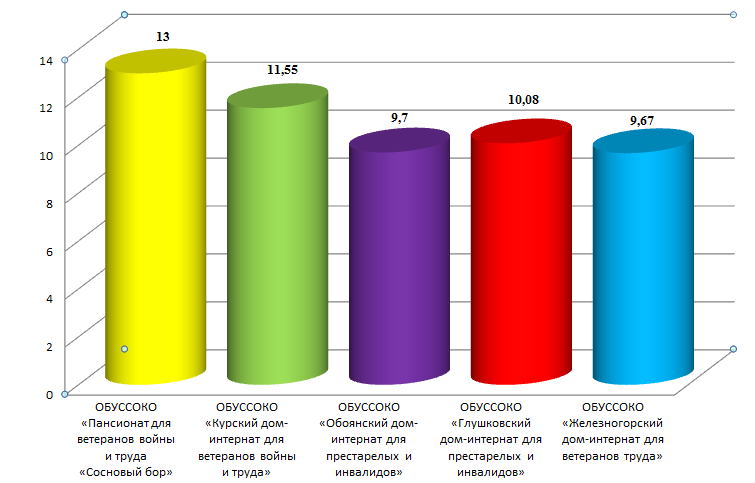 Дома-интернаты общего типа
Показатели, характеризующие комфортность условий предоставления социальных услуг и доступность их получения
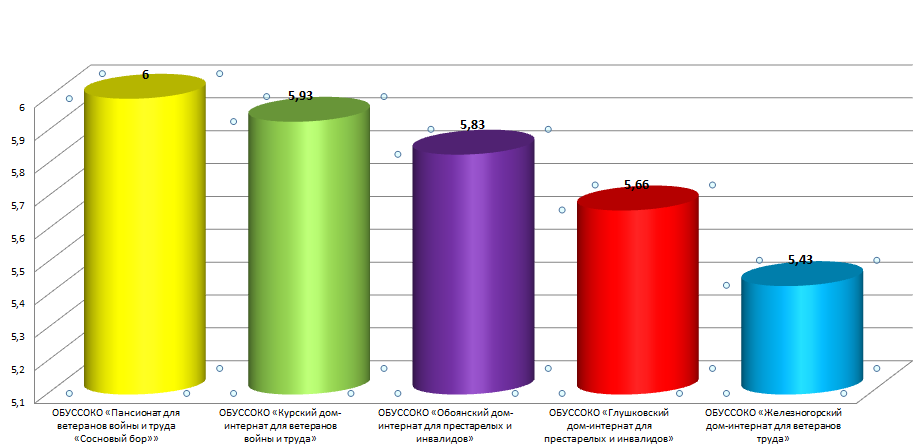 Дома-интернаты общего типа
Показатели, характеризующие доброжелательность, вежливость, компетентность работников организаций социального обслуживания
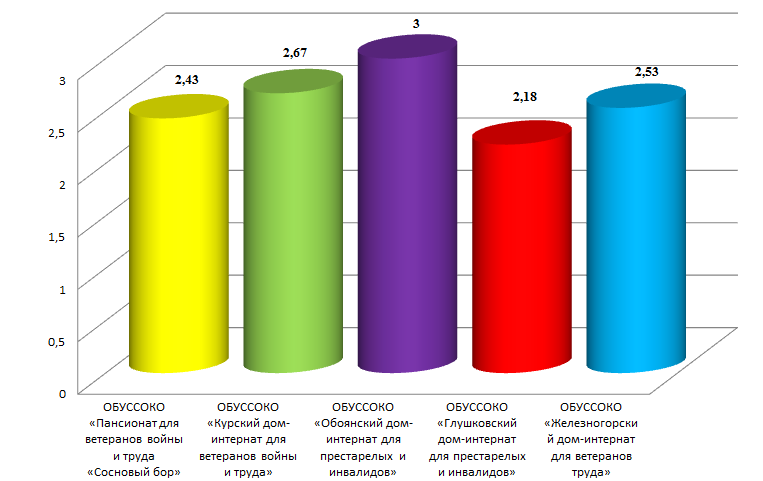 Дома-интернаты общего типа
Показатели, характеризующие удовлетворенность качеством оказания услуг
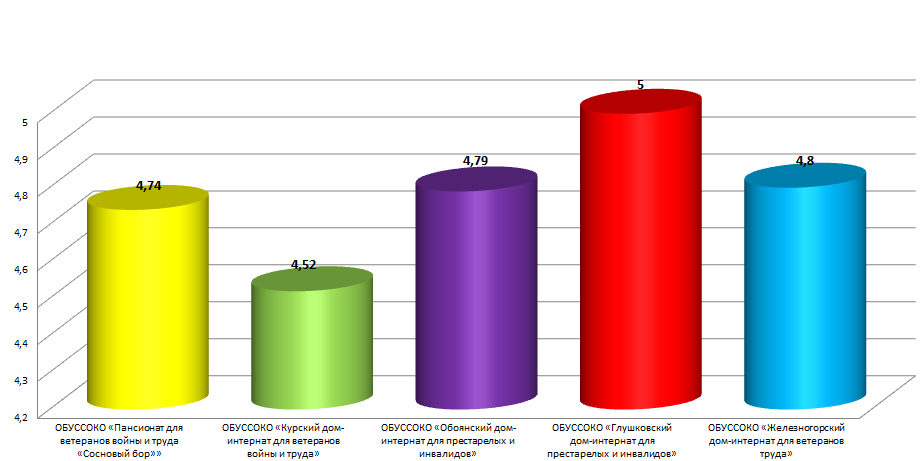 Дома-интернаты общего типа
Показатели, характеризующие открытость и доступность информации об организации социального обслуживания
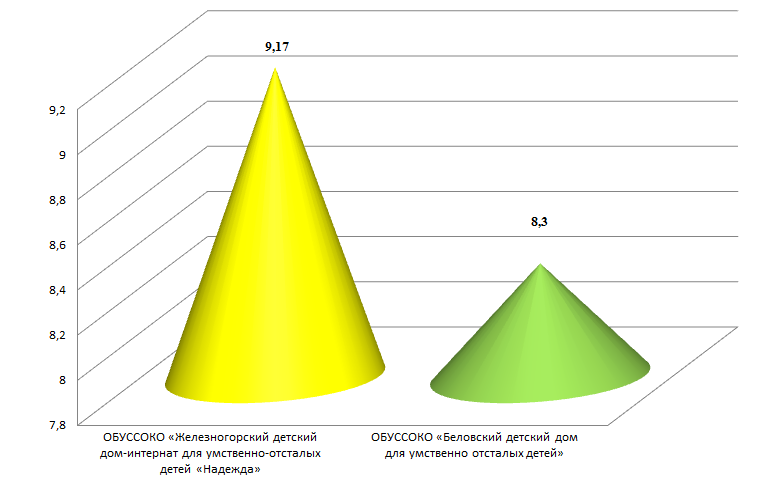 Детские дома для умственно отсталых детей
Показатели, характеризующие комфортность условий предоставления социальных услуг и доступность их получения
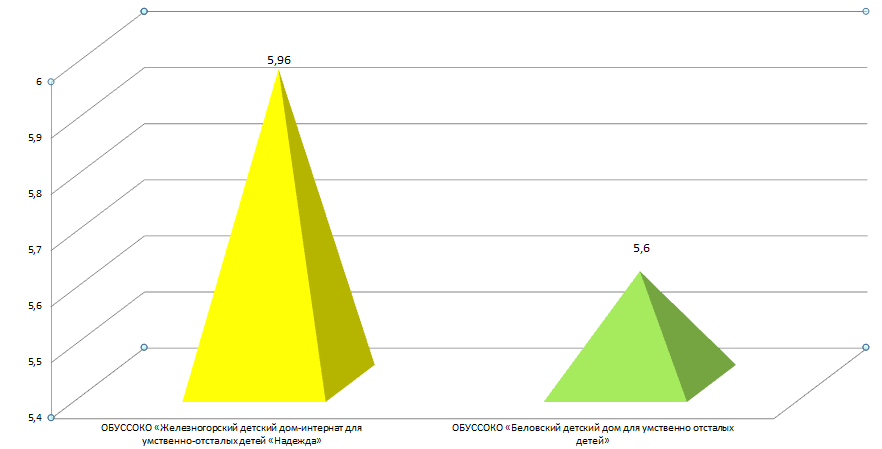 Детские дома для умственно отсталых детей
Показатели, характеризующие доброжелательность, вежливость, компетентность работников организаций социального обслуживания
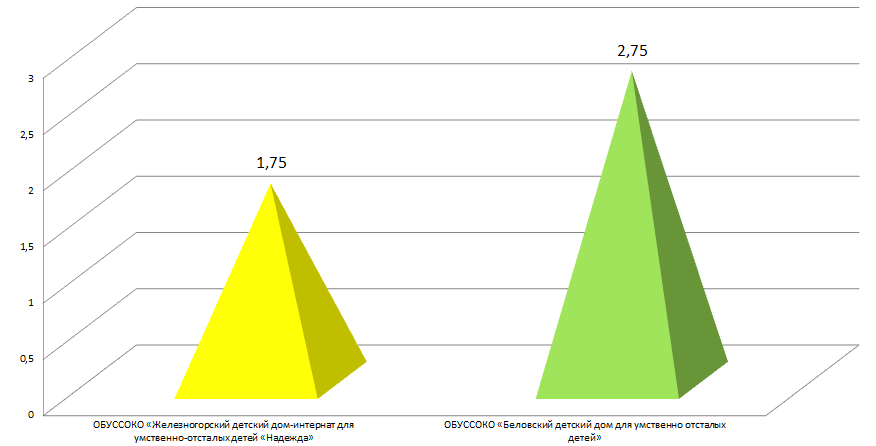 Детские дома для умственно отсталых детей
Показатели, характеризующие удовлетворенность качеством оказания услуг
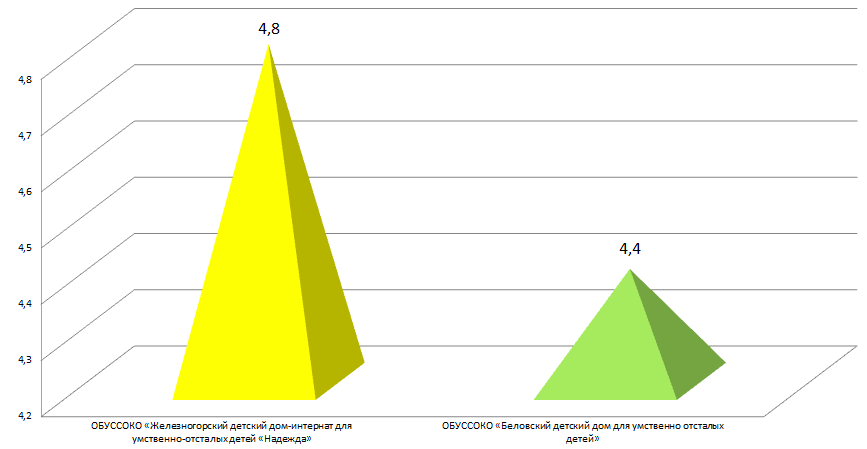 5
4,54
Детские дома для умственно отсталых детей
Показатели, характеризующие открытость и доступность информации об организации социального обслуживания
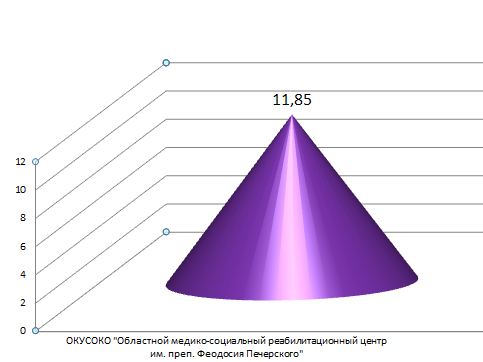 12,85
Медико-социально-реабилитационные  центры
Показатели, характеризующие комфортность условий предоставления социальных услуг и доступность их получения
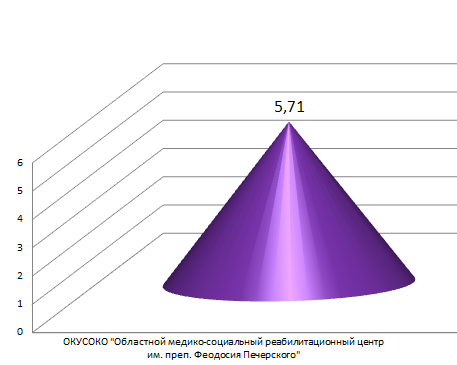 Медико-социально-реабилитационные  центры
Показатели, характеризующие доброжелательность, вежливость, компетентность работников организаций социального обслуживания
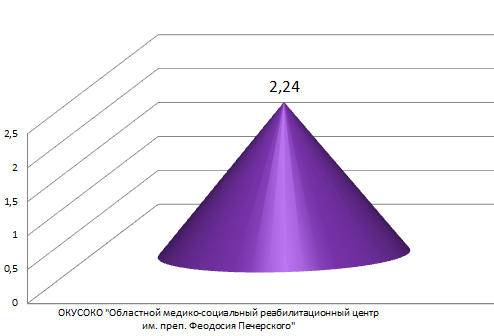 Медико-социально-реабилитационные  центры
Показатели, характеризующие удовлетворенность качеством оказания услуг
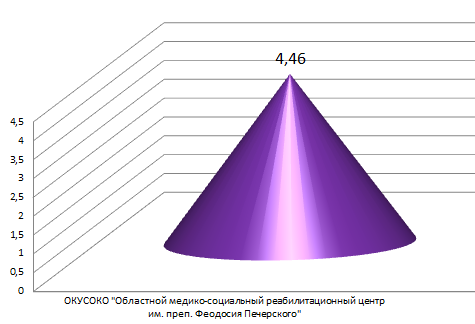 Медико-социально-реабилитационные  центры
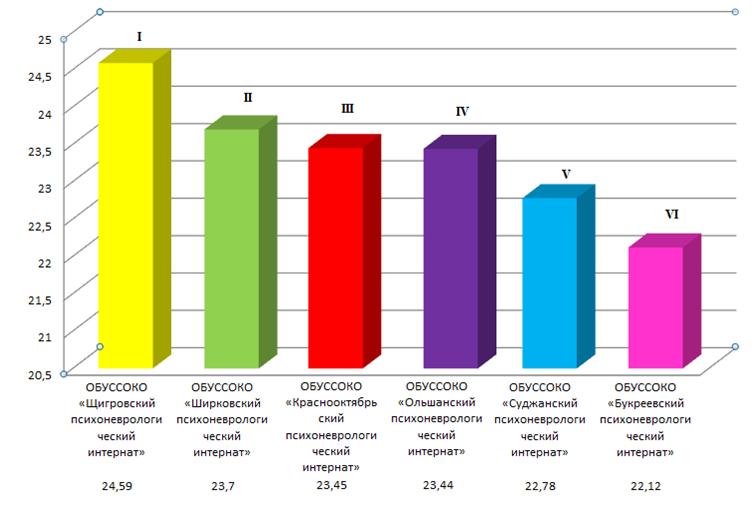 Рейтинг. Психоневрологические дома-интернаты
22,43
26,17
24,67
23,32
22,92
Рейтинг. Дома-интернаты общего типа
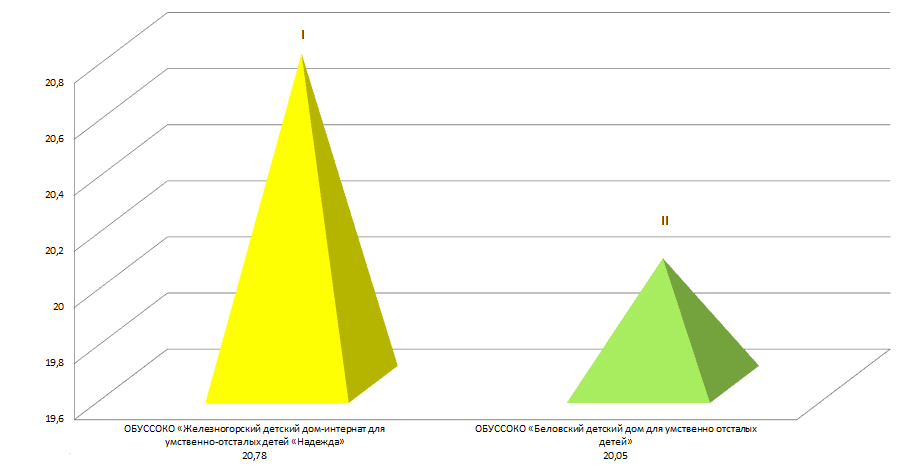 21,19
21,89
Рейтинг. Детские дома для умственно отсталых детей
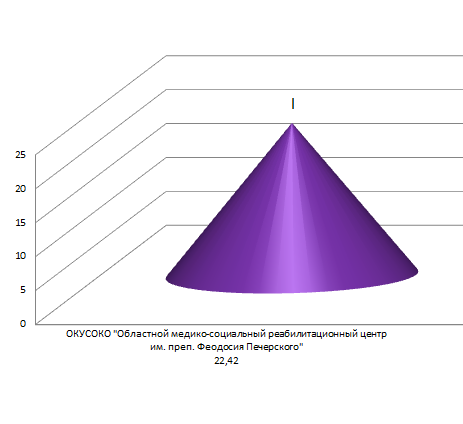 25,16
Рейтинг. Медико-социально-реабилитационные  центры
Спасибо за внимание!